SVEUČILIŠTE U ZAGREBU
FAKULTET ELEKTROTEHNIKE I RAČUNARSTVA
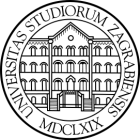 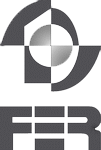 Programi za sjenčanje
Završni rad br. 1200
Bruno Mikuš
Računarstvo
Računarska znanost
Mentor: prof. dr. sc. Željka Mihajlović
Zagreb, 13. srpnja 2010.
Sjenčanje (par uvodnih primjera)
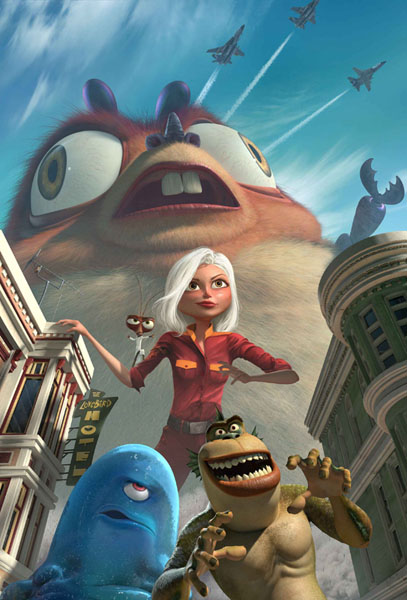 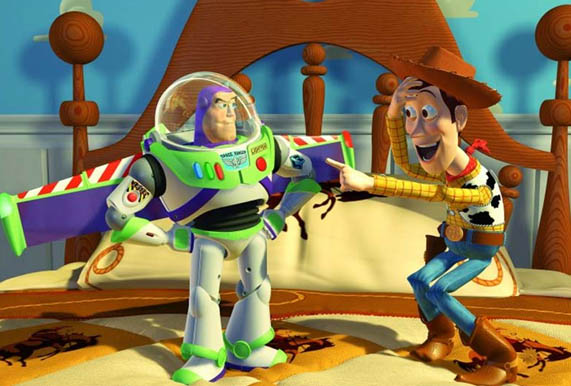 Prije
Sada
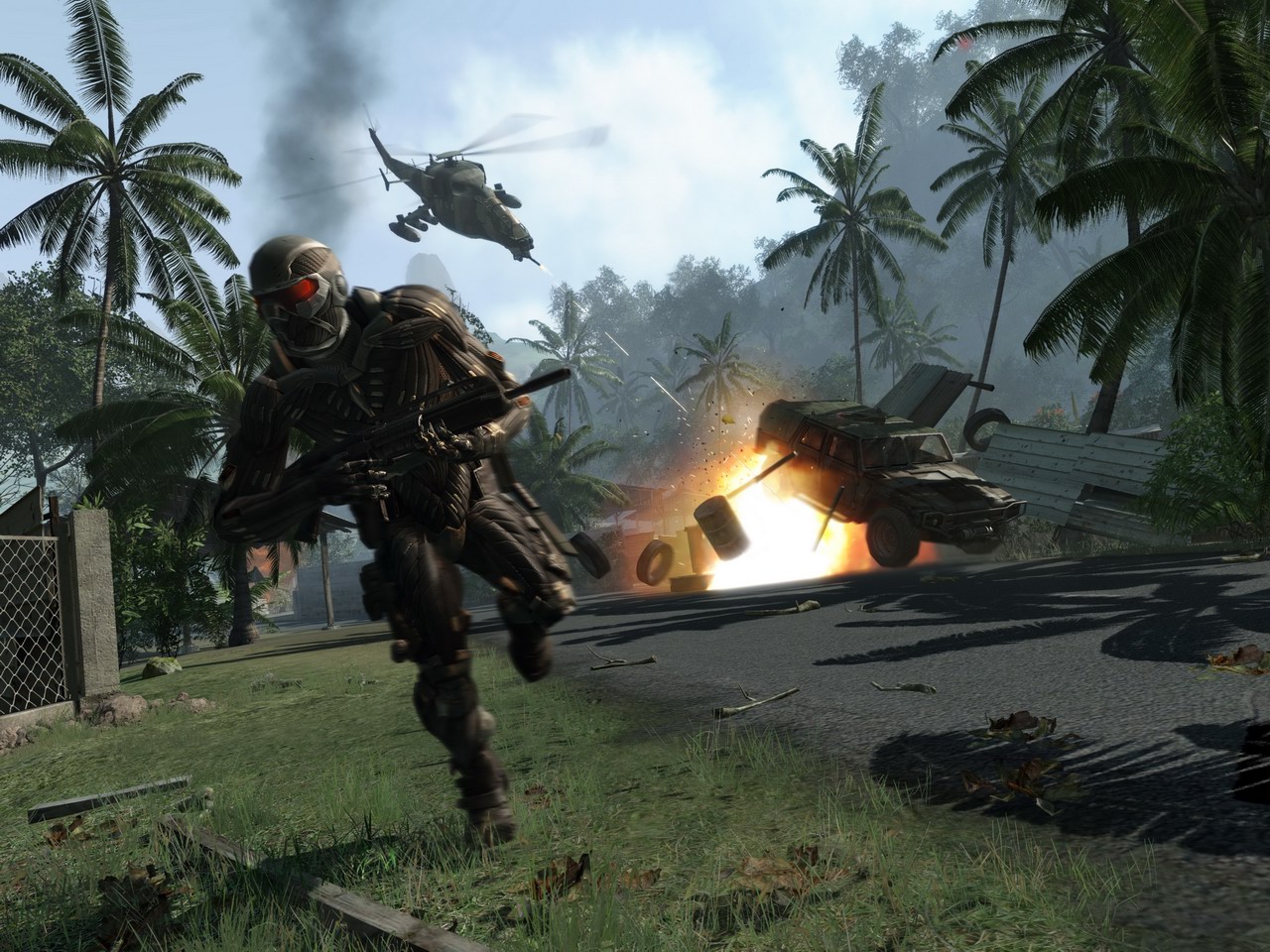 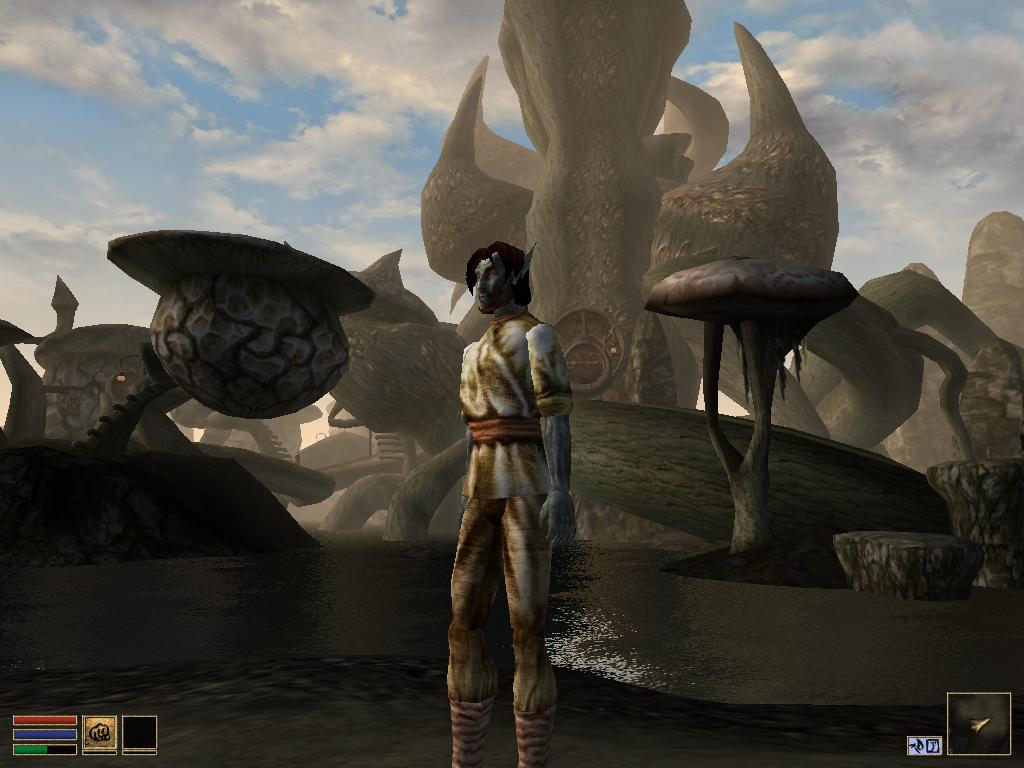 2
Sadržaj
Grafički cjevovod
 Sjenčanje
 Jezici za sjenčanje
 Razvoj programa za sjenčanje
 Primjena programa za sjenčanje
 Zaključak
3
Grafički cjevovod
Redosljed poslova uvijek isti, a izlaz jednog slijeda poslova ulaz je drugog slijeda poslova – slojevita struktura!
Poslovi u cjevovodu:
  transformacija objekata (točaka i normala) u prostor pogleda
  računanje koordinata tekstura, stvaranje novih točaka u prostoru
  projekcija
  odsijecanje
  postavljanje trokuta i rasterizacija
  uklanjanje nevidljivih trokuta
  teksturiranje
  računanje boja, osvjetljenja i efekata
operacije nad vrhovima
operacije nad fragmentima
Slični poslovi?
4
Grafički cjevovod
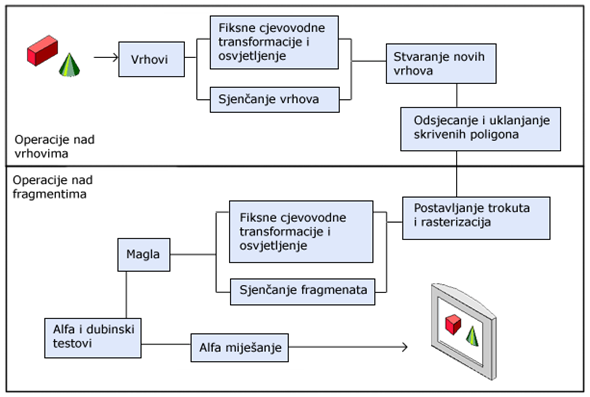 5
Sjenčanje
Programiranje grafičkog cjevovoda
  Nezavisnost operacija nad pojedinim vrhovima i fragmentima 
	→ odvajanje poslova u zasebne, nezavisne jedinice
		 → u konačnici isti setovi instrukcija
			 → ujedinjene jedinice za sjenčanje!
  Sjenčanje vrhova
  Sjenčanje geometrije
  Sjenčanje fragmenata
Broj fragmenata na sceni > broj vrhova na sceni
Broj jedinica za sjenčanje fragmenata > broj jedinica za sjenčanje vrhova
6
Jezici za sjenčanje
Iscrtavanje posrednim režimom
  Render Man
Iscrtavanje u stvarnom vremenu
  ARB
  GLSL
  Cg
  HLSL
7
[Speaker Notes: Monsters vs. aliens – 46 milijuna sati računanja, render farma od 9000 servera, 120 TB podataka
Crysis – dx10, 1 GB tekstura, 85000 programa za sjenčanje]
Razvoj programa za sjenčanje
Alat RenderMonkey:
Željena funkcionalnost:
  animirana tekstura ili boja
  pravilna projekcija
  osvjetljenje
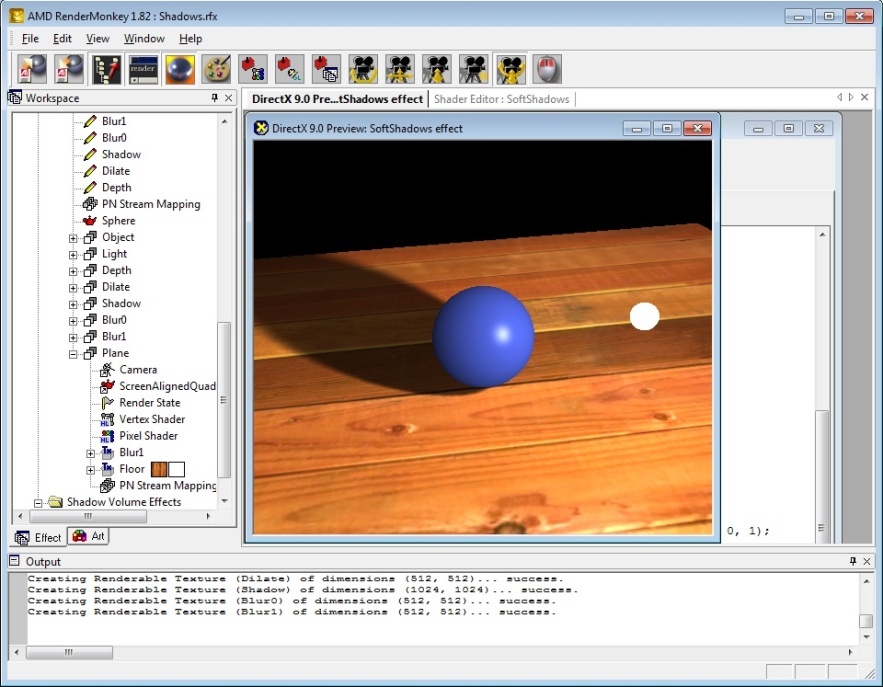 Rezultat:
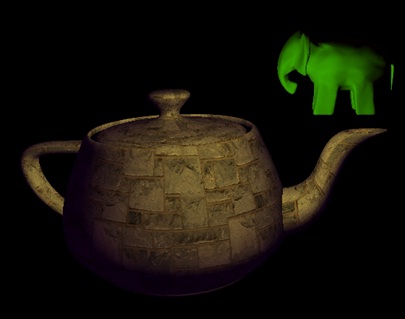 Jezik HLSL - DirectX
8
Primjena programa za sjenčanje
Korišteno okruženje
  Visual Studio 2010
  Jezik C++
  API DirectX 9.0
Prednosti:
  Gotove programske strukture za učitavanje programa za sjenčanje
  Funkcije za postavljanje varijabli i pokretanje sjenčanja
  Jednostavna kontrola podataka i izmjena scene

Nedostatci:
  Nedostatak prave dokumentacije
  Teže debugiranje
  Potrebno puno predznanja
9
Rezultati i usporeba
Primijenjen program za sjenčanje:
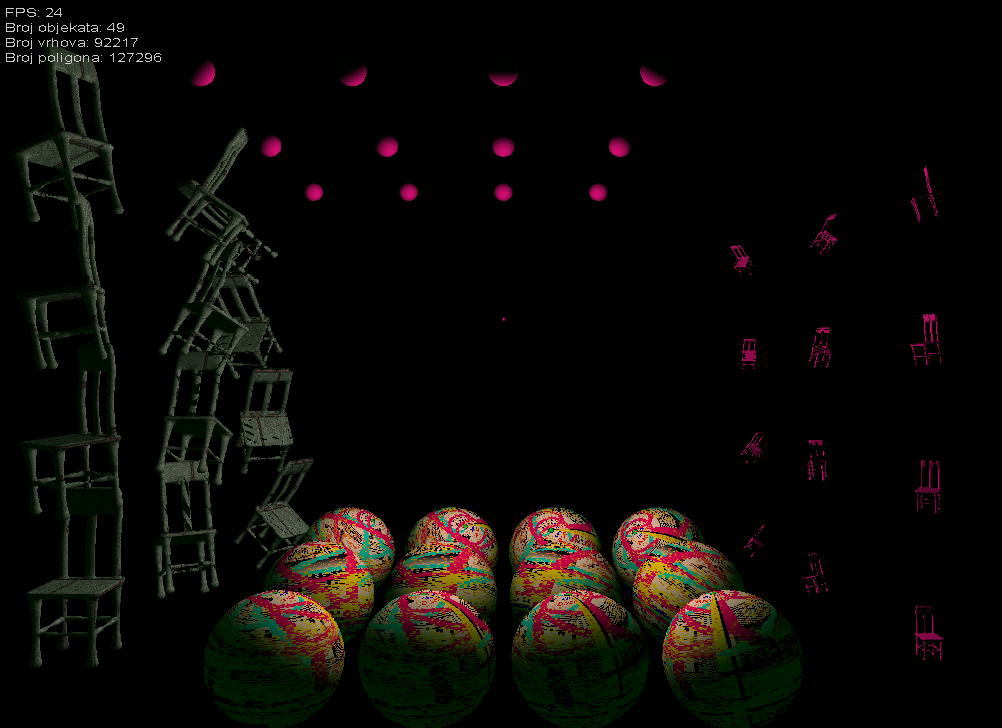 10
Rezultati i usporeba
Isti broj sličica u sekundi bez programa za sjenčanje:
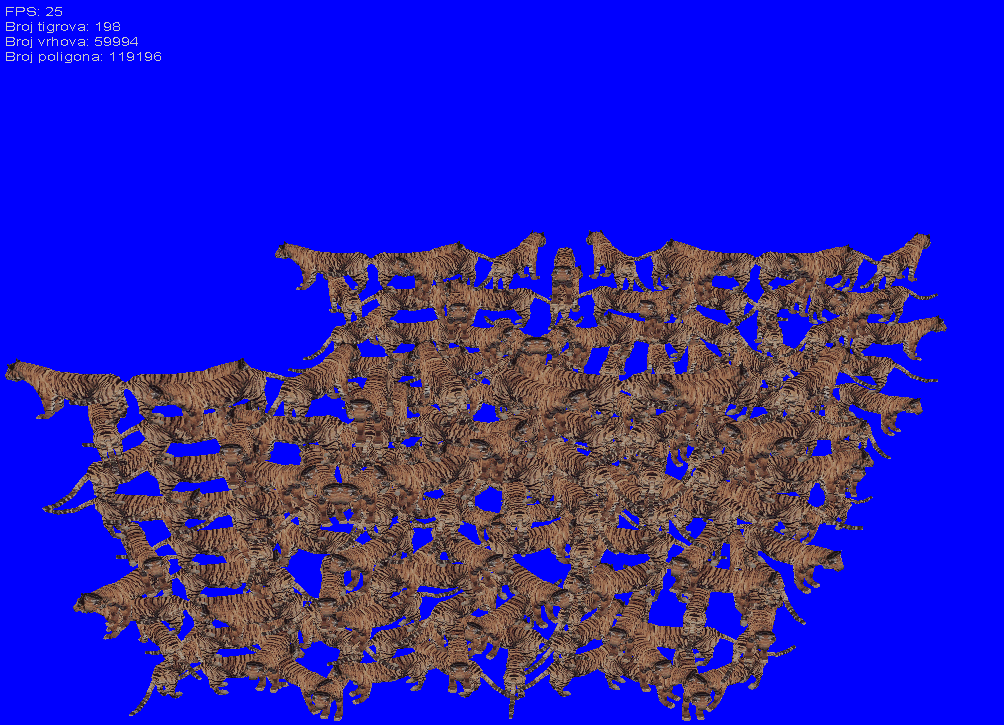 11
Rezultati i usporeba
Broj vrhova je bitniji – sjenčanje obrađuje 50% više vrhova
Nije uvijek taj omjer - s povećanjem broja vrhova, raste i korisnost sjenčanja
Mogući i složeniji efekti od osvjetljenja i jednostavne animacije u svega par koraka
12
Zaključak
Razlika u kvaliteti rezultata sa i bez sjenčanja
  Količina potrebnog koda i znanja za obje realizacije

  Prednosti sjenčanja
  Odvajanje dizajna od programa
  Lijepi efekti
  Brzi rad
  Odvajanje posla za CPU i za GPU

  Nedostatci sjenčanja
  Lijepi efekti – komplicirano sjenčanje
  Međukoraci
  Iznimno specijaliziran posao
→ Demonstracija!
13